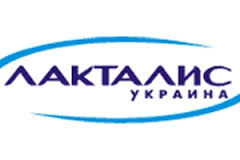 Підготували:Коваленко Альона
Дишлюк Марія
Про компанію
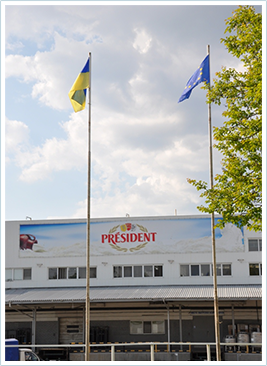 Компанія «Лакталіс Україна» є частиною найбільшого в світі переробника молока - Групи «Лакталіс» (Франція). 

На українському ринку «Лакталіс» працює з 1996 року і є одним з лідерів ринку.
Наша продукція
Локо Моко
  Galbani
  Lactel
  Фанні
 Лактонія 
Дольче
President
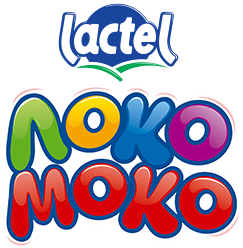 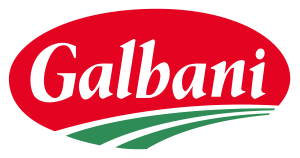 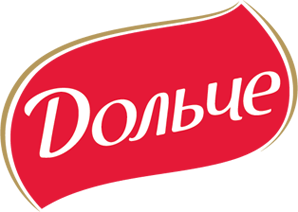 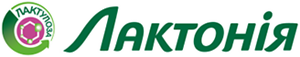 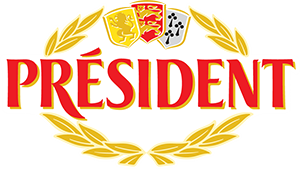 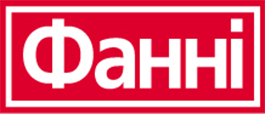 Локо Моко
Молочні продукти Локо Моко надзвичайно корисні завдяки унікальному збагаченню кальцієм, вітаміном Д3 та кислотами Омега 3. Кислоти Омега 3 забезпечують клітини енергією для кращого проходження імпульсів між ними, завдяки чому покращується:- Пам'ять- Концентрація уваги- Сприйняття інформації.

  Продукція ТМ Локо Моко
Йогурт
Крем творожный
Десерт
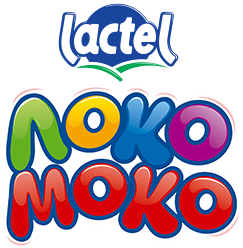 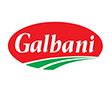 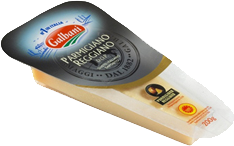 Продукція ТМ Galbani
 Тверді сири
 Моцарела
 Маскарпоне
 Рокота
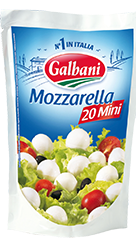 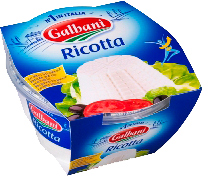 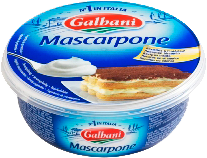 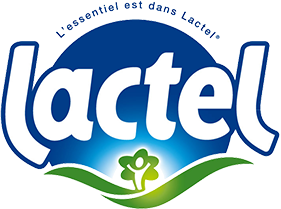 Молоко тривалого зберігання збагачене вітаміном D який так необхідний для росту і правильного розвитку організму. Необхідні організму амінокислоти , особливі властивості молочного цукру мінеральний склад молока роблять його незамінним для дорослих і дітей. Крім того , молоко є джерелом вітамінів - А , С, Е і групи В. 
Продукція ТМ Lactel
Молоко з вітаміном D 3,2%
Молоко з вітаміном D 2,5%
Молоко з вітаміном D 0,5%
Молоко Низьколактозне
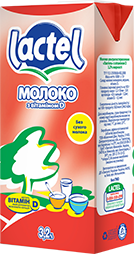 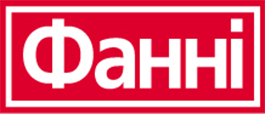 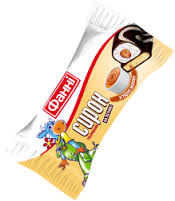 Продукція ТМ Фанні
Йогурт
Сирок
Продукти з кисломолочного сиру
Глазурований сирок
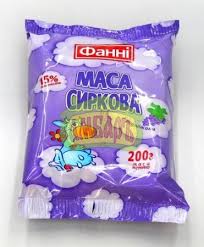 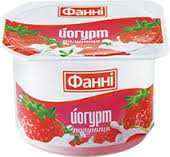 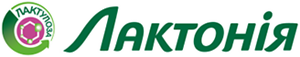 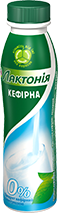 Унікальний продукт, завдяки наявності натурального речовини лактулоза.Лактулоза допомагає нашому організму засвоїти більше вітамінів, мінеральних речовин і кальцію, що містяться в їжі, також лактулоза розвиває і живить власні біфідо-і лактобактерії людини, які природним чином нормалізують здорову мікрофлору організму.
  Продукція ТМ Лактонія
  Лактонія Кефірная 2,5%
Лактонія Кефірная 0%
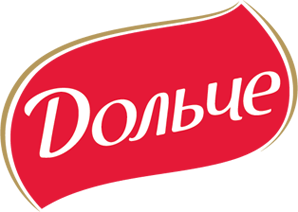 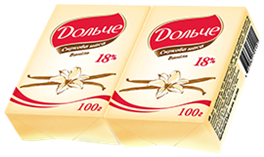 Продукція ТМ Дольче
Йогурт Питний
Йогурт
Продукти з кисломолочного сиру
Сирна маса
Глазурований сирок
Йогурт «Искушение»
Запіканка
Десерт
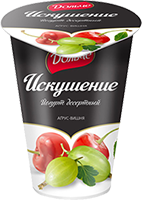 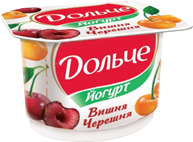 Продукція ТМ President
 Сири:
М'які сири
Тверді сири
Блакитні сири
Свіжі сири
Плавлений сир порція
Плавлений сир ванночка
Плавлений сир в скибочках
 Молочна продукція:
Масло
Сметана
Вершки
Продукти з кисломолочного сиру
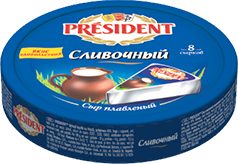 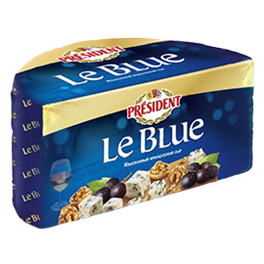 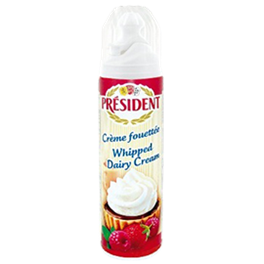 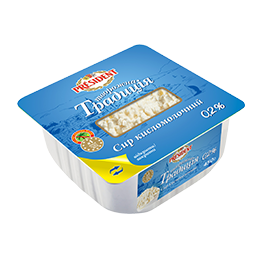 Контактна інформація
Головний офіс:
       ДП "Лакталіс - Україна«
        03062, м. Київ, вул. Естонська, 120
Тел:     
       +380 (44) 590-28-68
Факс: 
        +380 (44) 494-21-13
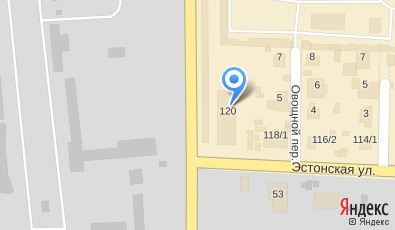 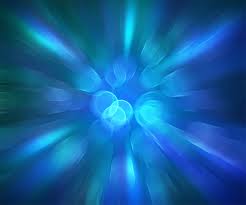 Дякую За Увагу!